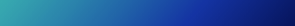 Laker Food Co
HR Manager – Will Silvey
HR Coordinator – Ally Carter
dininghr@gvsu.edu
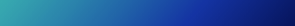 CORE Training
Online training required by all student employees with Laker Food Co
Employees will be paid for time taking the training, and will count toward your weekly 20 limit the week it is taken
Training will be found on Blackboard once you arrive to campus
Organizations -> Laker Food Co Staff -> Employee Training
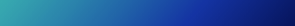 Uniform
We supply
Shirt
Hat
Nametag
Apron for each shift
You will need to purchase
Black dress pants, no leggings or black jeans
Black non-slip shoes
Links to items to purchase can be found on Laker Food Co’s Blackboard page
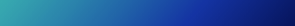 Positions Available
Apply to work for Laker Food Co on Workday under “Laker Food Co Student Worker”
There are two postings, one for Allendale and one for Pew (downtown Grand Rapids)
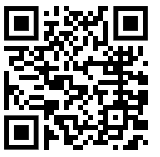 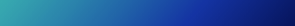 Application Process
Apply to work for Laker Food Co on Workday 
Receive and fill out the Laker Food Co placement survey
Get authorized to work on campus (in person) when you arrive
Start working!

You will be assigned to a location of employment during the process. You will not be eligible to move from that place of employment without HR approval.
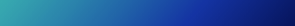 Scheduling
Managers will make scheduled based on the location business needs
Your average shift will be 3-4 hours
As an International student, you cannot work over 20 hours per week. (It is your responsibility to work with your manager to stay under 20 hours each week)
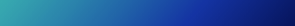 What you need
To get authorized to work on campus, you will need the original copies of the following documents:
- Passport 
-I-20
-I-94
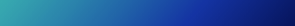 All Laker Food Co. Job Expectations
Please note that all positions within Laker Food Co will require some sort of cleaning of physical locations/tables/counters, as well as doing dishes.
Even if you are scheduled to work a specific shift, you may be pulled to do a different task by managers based on location needs.
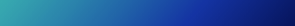 Food Service Positions
Positions Include
Dining Room
Cleaning tables, filling condiment stations, sweeping, and other duties as assigned.
Dish Room
Washing dishes, cleaning misc. items, and other duties as assigned.
Cook
Each of our stations have cooks that assist our full time employees cook food.  This position also includes some cleaning, and other duties as assigned.
Prep
Each of our stations have prep students that cut/chop food items to go into recipes or out at stations. This position also includes some cleaning, and other duties as assigned.
C-Store/Cashier
These positions are mainly cashiering at the locations.  Some stocking of store shelves may be included. This position also includes some cleaning, and other duties as assigned.
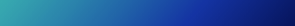 Coming into a shift
Clock in only after you are fully in your uniform
Only clock in if you are scheduled
If you are scheduled a close shift, once you are done with your closing tasks, clock out.
You may be clocking out before your scheduled out time
Be on time to your shift
If you are taking the bus, please give yourself plenty of time.
We have designated space for you to leave your personal items if you are coming to work straight from class
You will be assigned a location code for each location your work, please only use the location code for the location you are punch into each shift
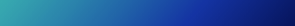 If the Location Isn’t For You
If you have found a different job on campus:
Please give a 2 week notice to the location you are currently working.
If you don’t like the location, you are working at:
Please let the manager or student manager know at current location, so they can reach out to other locations within Laker Food Co to see if we can find a better fit for you.
Human Resources will need to approve your location transfer before being final